Leading Remote Workers@ PSOM
Webinar Series
Panel slide
Bob Dugan
Executive Director, Administration PSOM

rdugan@upenn.edu
Chuck Haughton
Director, PSOM Office of Organization Effectiveness
haughton@upenn.edu
Tanya O’Neill

Associate Director of Leadership  Development, PSOM Office of Organization Effectiveness

taoneill@upenn.edu
[Speaker Notes: Introductions of panel and producer
The webinar will be recorded and available on the OOE website]
Poll #1
[Speaker Notes: Poll]
Leading Remote Workers Learning Goals
This webinar will increase your ability to identify:
Challenges of managing offsite employees and how to mitigate those challenges
Effective management of expectations and productivity in a remote work environment
Best practices for the successful management of offsite employees
[Speaker Notes: Based on things the panel has heard from various leaders]
Case Study
Josephine manages a team of coordinators and administrators who are responsible for a project with a very complex protocol. The team is a mixture of  salaried and hourly employees. 
The team is responsible for collecting data on various patient groups and documenting required aspects of the study. Comprehensive analyses of the data are due on a biweekly basis, along with monthly interim reports to the sponsor of the study. Onsite, Josephine’s team has had excellent rapport with each other and with their clients. They work well together and help each other by covering for each other when needed and collaborating on gathering information for the interim reports. 
Without notice, the team had to make an immediate transition to working in individual offsite locations.
[Speaker Notes: As we continue with this webinar, think of Josephine and how might Josephine address these questions:
What can Josephine do to build and maintain effective communication with each team member and within the team?
How can Josephine foster trustworthiness, showing that she trusts her team and that they can trust her?
What options can she offer to ensure productivity without perpetuating a feeling of micromanagement?]
Case Study
Two team members, one salaried and one hourly employee, are primary caretakers for young school age children at home.  
One team member does not have access to the work and does not have a laptop. He is using his phone to check and respond to emails, but grows more and more frustrated that the laptop has not been approved to be ordered by the Director.  
Another team member’s elderly parent is now very, very ill and the team member has just requested the 4th day of sick time to care for the elderly parent. 
Josephine calls each of her team members every day and schedules impromptu team videoconferences throughout the week, sometimes at 3:30pm or 4:00pm to check on how much work they are completing. Sometimes, a team member may not answer the call or want to turn on their video camera when Josephine calls. The  calls are not scheduled because Josephine feels they should be available to answer the call at any given time since “they are working from home”. She asks an acquaintance, “How do I know they are not doing laundry?”
[Speaker Notes: As we continue with this webinar, think of Josephine and how might Josephine address these questions:
What can Josephine do to build and maintain effective communication with each team member and within the team?
How can Josephine foster trustworthiness, showing that she trusts her team and that they can trust her?
What options can she offer to ensure productivity without perpetuating a feeling of micromanagement?]
Leading Remote Workers
"Managing a virtual team requires managers to double down on the fundamentals of good management, including establishing clear goals, running great meetings, communicating clearly, and leveraging team members' individual and collective strengths.” 

Julie Wilson, founder of the Institute for Future Learning and instructor at Harvard University.
[Speaker Notes: Set the context for the expectation of our leaders, the leader’s role within a remote work environment]
Managing Expectations
Establish criteria for success up front and discuss progress on a regular basis
Clarify and prioritize which tasks are most critical and which can be deferred
Set intermediate reviews to determine progress on tasks.
[Speaker Notes: What are the expectations, timelines, due dates and what does success look like? How will feedback be given and how often?]
Managing Expectations
“Remote management is not radically different from managing people on-site. The biggest difference is a shift in management style from “eyeball management” (assuming workers are being productive because you physically see them at their desks working) to managing by results.” 	— Phil Montero
[Speaker Notes: “eyeball management”]
Challenges
This Photo by Unknown Author is licensed under CC BY-NC-ND
[Speaker Notes: Segue: what challenges are you having?]
Poll 2
[Speaker Notes: Poll]
Communication
Ensure that the team has the right tools and norms in place to communicate and collaborate effectively. 
Work schedules 
Project timelines and updates
Changes to deliverables 
Decisions, who is responsible for final decisions
Meeting agendas and notes
Coverage schedule for planned and unplanned absences
Communication
Successful leadership of remote team members requires building and maintaining an infrastructure of communication, connection and collaboration

Also be aware of signs of burnout or frustration, which can result from feeling 'always-on' when working remotely
Trust
A shared mission, collaborative spirit, and strategic team building can help instill trust in remote and onsite workers alike.
Establish, revisit or clarify team mission statement
Clearly define roles and responsibilities
Encourage collaborative projects
Facilitate regular videoconference team meetings
Give frequent feedback on successes and challenges
Ask for and thank staff for feedback
Transparent, frequent communication (team meetings as well as one-on-ones
Self-Reflection
30 sec
“How are you establishing direction for and acknowledging the productivity of your team members?”
[Speaker Notes: Self-Reflection as we segue into Productivity]
Productivity
Structured daily or weekly check-ins
Communication options
“Rules of Engagement”, Ground Rules, Code of Conduct
Opportunities for remote social interaction
Right tools and resources
Understanding and agreement of goals, objectives, non-negotiables
Encouragement and emotional support
[Speaker Notes: Although it is always preferable to establish clear remote-work policies and training in advance, in times of crisis or other rapidly changing circumstances, this level of preparation may not be feasible. Fortunately, there are specific, research-based steps that managers can take without great effort to improve the engagement and productivity of remote employees, even when there is little time to prepare.]
Productivity
Accountability: It’s unrealistic to expect everyone to work at the same pace, but you should have a general idea of how long tasks take and how much each person is accomplishing week by week, if not day by day.
Support: Be sure to pay attention to your best performers as much as you do the rest of your team. These may be the people at risk of overworking themselves. Without the clear boundaries that office life provides, the go-getters on your team may have workdays that never end, setting themselves up for exhaustion and resentment toward the company.
[Speaker Notes: You might also find it’s necessary to have team members track their hours. This may feel restrictive and uncomfortable because we haven’t done this before. Standardized and uniform.
Ask and list in chat: What tracking tools have people found useful?
Tracking hours provides an unparalleled level of transparency. By seeing how long it takes to complete certain jobs, you are able to set baseline expectations that are useful for both current and future roles.
MS Teams, Asana, daily logs in MS Word, sharepoint
Refer to reach out to Ryan for more information regarding team tracking tools that will help with project management and role clarity]
Productivity
Ensure that your schedule includes giving employees a designated time to talk about their progress or any issues they might be having at work

Involve employees in problem-solving and implementing processes that help with maintaining productivity
[Speaker Notes: Regularly scheduled meetings are Not unique to this situation.
You might also find it’s necessary to have team members track their hours. This may feel restrictive and uncomfortable to you and your staff because we haven’t done this before. Standardized and uniform.
Ask and list in chat: What tracking tools have people found useful?
Tracking hours also provides an unparalleled level of transparency. By seeing how long it takes to complete certain jobs, you are able to set baseline expectations that are useful for both current and future roles. Figure out what works best for you, tracking quantity or quality……hours or outcomes…..
* MS Teams, Asana, daily logs in MS Word, sharepoint]
Hourly Remote Workers
Overtime
Weekly paid staff members must receive prior authorization from supervisors before working more than forty (40) hours in a work week whether at home or at the work site. This is a strict requirement of the Fair Labor Standards Act.
[Speaker Notes: Nothing has changed. Chair or center director needs to approve.]
Best Practices for Josephine
Communication
Trust
Productivity
[Speaker Notes: i.e. project chats throughout the week; last meeting of the week, plan for something fun like virtual happy hour
Virtual Team Building
Clarify task, processes, along with goals and roles
Maximize on individual strengths]
Common Challenges of Off-Site Employees
Lack of face-to-face supervision
Many employees may struggle with reduced access to managerial support and communication. In some cases, employees feel that remote managers are out of touch with their needs, and thereby are neither supportive nor helpful in getting their work done.
[Speaker Notes: Authentic empathy.
Managers need to understand the factors that can make remote work especially demanding. Challenges inherent in remote work include:]
Common Challenges of Off-Site Employees
Lack of access to information
Newly remote workers are often surprised by the added time and effort needed to locate information from coworkers. Even getting answers to what seem like simple questions can feel like a large obstacle to a worker based at their home office.

Research has found that a lack of “mutual knowledge” among remote workers translates to a lower willingness to give coworkers the benefit of the doubt in difficult situations.
Common Challenges of Off-site Employees
Social isolation
Loneliness is one of the most common complaints about remote work. Over a longer period of time, isolation can cause any employee to feel less “belonging” to their organization, and can even result in increased intention to leave the company.
Common Challenges of Off-Site Employees
Distractions at home:
Under normal circumstances where employees have appropriately planned how they will set up their remote offices so that it closely replicates the onsite office environment, it is the responsibility of the employer and employee to ensure that their remote workers have both dedicated workspace and adequate care of family members who require attention and supervision, before allowing them to work remotely. 

In the cases of an unplanned, sudden transition to virtual work, there is a much greater chance that employees will be contending with suboptimal workspaces and unexpected caretaker responsibilities.
[Speaker Notes: Although it is always preferable to establish clear remote-work policies and training in advance, in times of crisis or other rapidly changing circumstances, this level of preparation may not be feasible. Fortunately, there are specific, research-based steps that managers can take without great effort to improve the engagement and productivity of remote employees, even when there is little time to prepare.]
Leading Remote Workers
For leaders new to remote work and/or have staff new to remote work, first and foremost show that you CARE. 
C - Connect often with each other. Text, Telephone, Email, IM, etc 
A - Ask about their loved ones, their well-being and what they need from you
R - Remember anxiety is contagious, but so is compassion
E - Empathize
Ongoing Resources
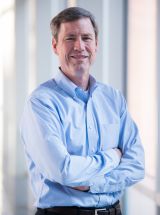 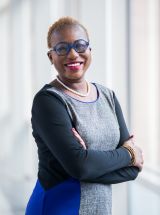 Chuck Haughton
Tanya O’Neill
https://www.med.upenn.edu/oe/coaching-request.html
https://www.med.upenn.edu/oe/consultation-request-form.html
https://www.med.upenn.edu/oe/managing-remote-workers-psom.html
[Speaker Notes: Chuck
Peer Coaching Office Hours to be offered on Monday mornings and Thursday afternoons

Coaching/consulting virtual office hours offered by Office of Organization Effectiveness, Tanya O’Neill and Chuck Haughton, for individual coaching and team coaching, virtual team sessions to create team mission statements, clarify goals, roles & responsibilities, heighten awareness  of strengths and how to  use those strengths, effective feedback (giving and receiving)

Requests forms on our website
Leadership Development workshops
Team survey tools – collecting information – temperature checks
Virtual daily or weekly team huddles]
Leading Remote Workers
Bob Dugan!
This Photo by Unknown Author is licensed under CC BY-SA
Questions
When in the office it's easy to notice someone has down time and to give them that side project. But when you have someone not motivated to fill their downtime- how do you stay on top of that employee. This shouldn't be treated as vacation time- you are getting a paycheck- how do you motivate that employee that is perfectly fine not being accountable for their time.
What if my role is work that can’t be done at an offsite location?
If my job can’t be done at home, will my active pay status be maintained through the duration of this remote work requirement?
What happens if I or a family member gets sick and I have to be out of work for a number of days?
If our grant was slated to end, are we still going to be paid?…… (30 day notice period)
Will I be paid if I take time off to provide caretaking duties, childcare, elderly or invalid family members?
What about personnel who are required to work onsite, but are fearful of working onsite?
Feedback
We take your feedback seriously and use it for continuous improvement of our programs

You will receive a brief survey shortly

We appreciate you and all that you are doing during this “now” normal!
Thank you